Arg-ADNI
Gustavo E. Sevlever (*) , Silvia Vázquez, Deborah R. Gustafson, 
Salvador M. Guinjoan, Ricardo F. Allegri
and Arg-ADNI group.

Memory and Aging Center
Institute for Neurological Research (FLENI) 
Buenos Aires, Argentina

WW-ADNI update: Toronto, July 2016
*speaker
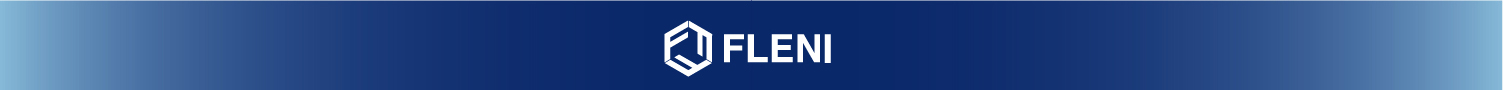 Arg-ADNI
Staff
Study Coordinator
Patricio Chrem Mendez
Secretary
Noelia Egido
Data Entry
Federico Nahas
(*) Stream Chair
Arg-ADNI
Patients’ Flowchart
Patients Followed  
(1st year)
Nº= 50
Patients Followed  
(30 months)
Nº= 42/46
Patients Invited to ADNI
Nº= 73
Patients Followed  
(Baseline)
Nº= 56
New Patients Invited to ADNI
Nº= 6
Healthy Controls
Nº= 15
Healthy Controls
Nº= 14
Healthy Controls
Nº= 11
1 Negativa
1 Negativa
Patients Screened at FLENI
Nº= 60
Early MCI
Nº=12
Early MCI
Nº=9
Early MCI
Nº=6
1 Cancer - 1 Negativa 
1 Psiquiatrica
1 Negativa
Screening Failure
Nº= 7
Dropout
Nº= 3
Late MCI
Nº= 16
Late MCI
Nº= 16
Late MCI
Nº=15
2 Claustrophobia
1 Psychiatric Disease 
1 Cancer
1 Adult ADHD
2 without informant
2 removed inform.cons
1 by distance/caregiver
1 Negativa
Dementia AD
Nº=13
Dementia AD
Nº=11
Dementia AD
Nº=10
1 Institucionalizada
1 Cancer
1 Negativa
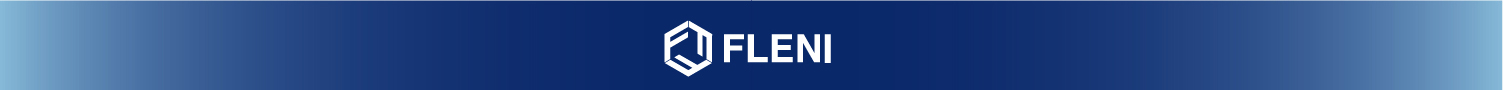 Arg-ADNI
Results
Baseline
Follow-up
Follow-up
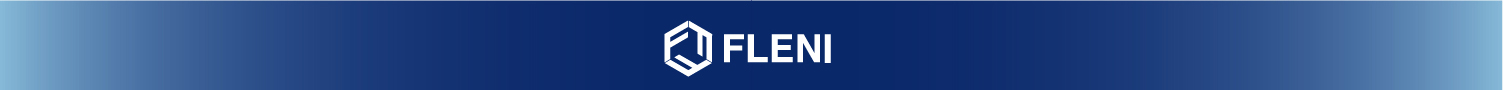 Baseline
n=56
Patients Followed  
(Baseline)
Nº= 56
CN
n=15
AD Dementia
n=14
MCI
N=27
1 Negative to continue
1 Cancer, 1 Psiquiatric disease,
1 Cancer, 1 Institucionalized
Patients Followed  
(1st year)
Nº= 50
CN
n=14
Total MCI
                         n=25                  n=5(⅕*)
AD Dementia
n=11
Patients Followed  
(30 months)
Nº= 42/46
Only 14 registered on database so far
CN
    n=5   1*
Total MCI
                             n=6                       n=1
AD Dementia
n=3
Reference *: Negative for amyloid detection
Arg-ADNI
Publications
Published
 Creation of the Argentina-Alzheimer’s Disease Neuroimaging Initiative. Marıa Julieta Russo, Gustavo Sevlever et al. Alzheimer’s & Dementia 2014:10 S84–S87.
 Concordance Between 11C-PIB-PET and Clinical Diagnosis in a Memory Clinic. American Journal of Alzheimer’s Disease & Other Dementias 2015:30(6) 599-606.
 Cognitive reserve and Aβ1-42 in mild cognitive impairment (Argentina-Alzheimer’s Disease Neuroimaging Initiative). Paula Harris, Ricardo Allegri, et al. Neuropsychiatric Disease and Treatment 2015:11 2599–2604.
 Predicting episodic memory performance using different biomarkers: results from Argentina. Julieta Russo, Ricardo Allegri et al. Neuropsychiatric disease and treatment. [In Press]
 
 In development
 Argentina Alzheimer’s disease neuroimaging initiative (arg-ADNI): Neuropsychology after one-year follow up. Patricio Chrem Mendez, Ricardo Allegri et al.
 Functional assessment in Argentina-ADNI:  comparison and diagnostic utility of the Everyday Cognition (ECog) versus Functional Assessment Questionnaire (FAQ). Julieta Russo, Ricardo Allegri et al.
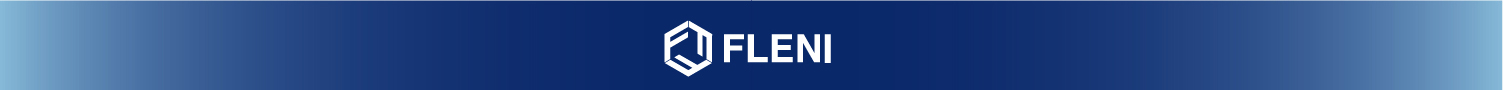 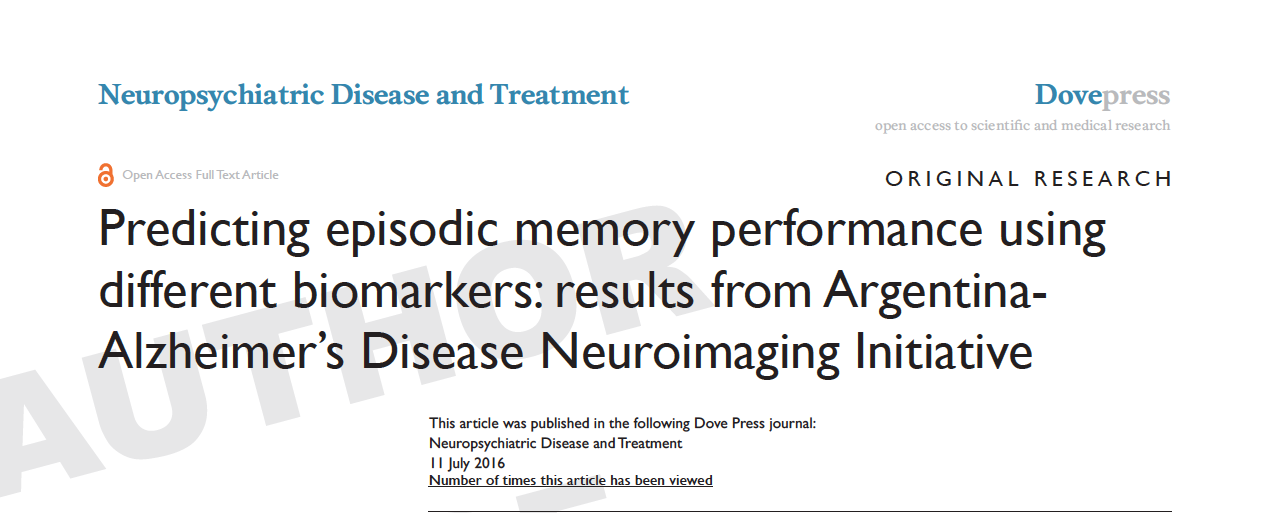 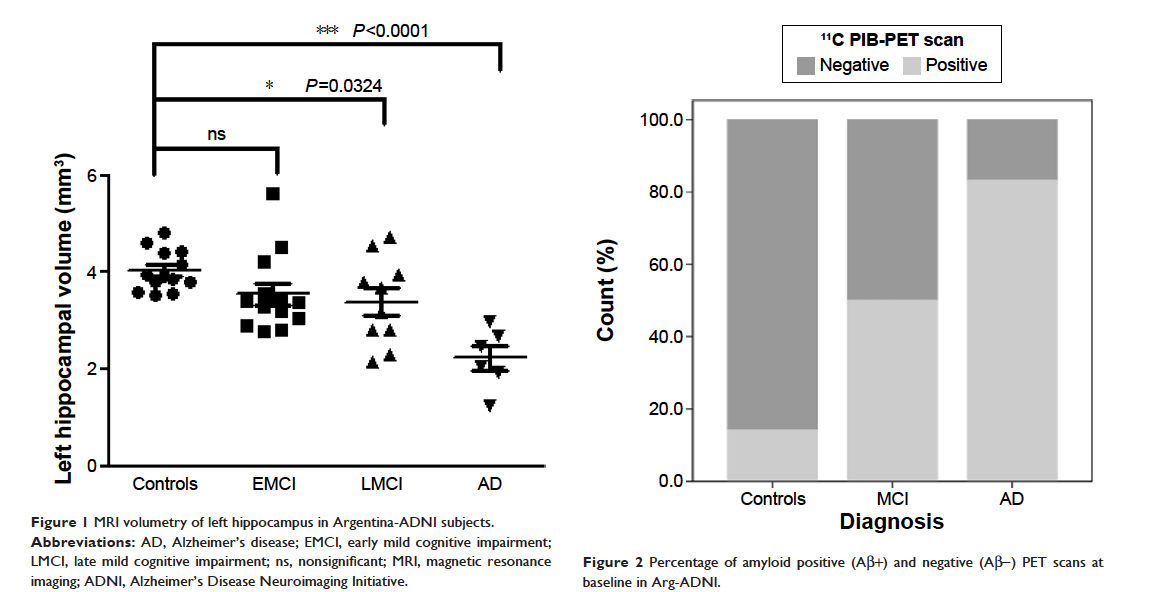 Arg-ADNI
New projections
Follow-up 54 months, including PET-tau AV-1451
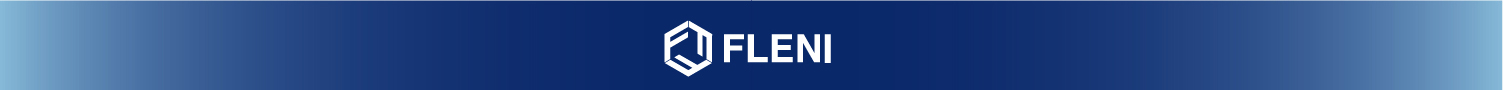 Arg-ADNI
Other ADNI-like studies ongoing in our Center
Dominantly Inherited Alzheimer Network  Argentina (DIAN-Arg) since Dec 2015, Site 956:
3 Participants enrolled so far. 
16 subjects Interested in participating in DIAN-Arg from 4 ADAD Argentinean families
National Council for Scientific and Technical Research. 3-year grant (PICT2015-2110)

 
 Genetic and Alzheimer's disease biomarker studies in adults with Down syndrome in the Argentine population (Start-up process)
National Council for Scientific and Technical Research. 3-year grant (CONICET-PIP 0278)
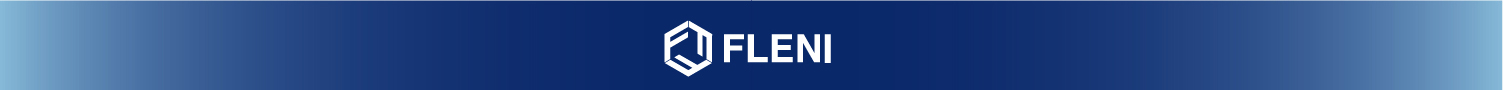 Future Tasks
Arg-ADNI / Socioeconomic Study

 PI: Julieta Russo
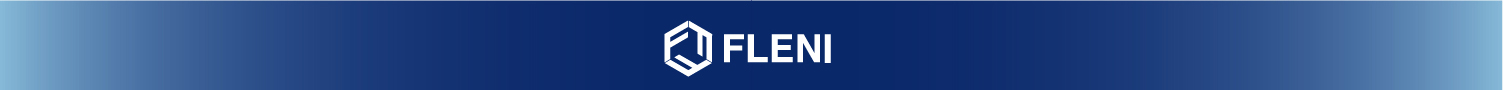 Future Tasks
Arg-ADNI 2nd Cohort (Argentine Multicenter Study)
 National grant application
 to study larger Argentina ADNI 2 cohort of 180pts
 involving at least 8 new sites (AD Centers).
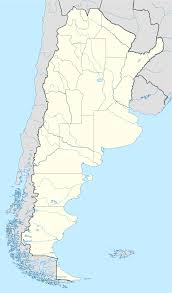 Buenos Aires
1.- FLENI
2.- Hospital Zubizarreta (GCBA)
3.- INEBA
4.- Hospital Fernandez (GCBA)
5.- Hospital Borda (GCBA)
La Plata
6.- Instituto Neuropsiquiátrico Luria
Mar del Plata
7.- CEMA
Córdoba
8.- Instituto Neuropsiquiátrico Kremer
Mendoza
9.-Univ. Mendoza
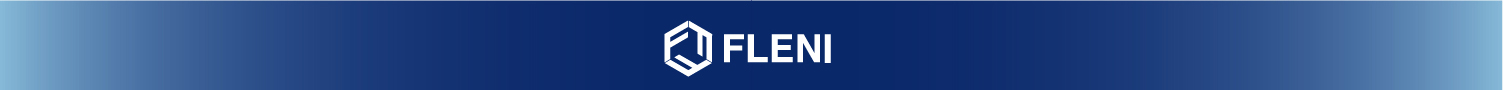 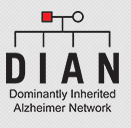 Arg-Center
3 year Grant
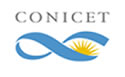 PICT  2015-2110
The Argentina DIAN center led by Dr. Ricardo Allegri and Dr. Patricio Chrem have been awarded a three year grant to support the DIAN-Argentina study by the Government Agency for Scientific Research from Argentina (CONICET).
 
http://www.agencia.mincyt.gob.ar/upload/PICT%202015%20TEMAS%20ABIERTOS%20TIPO%20A.pdf
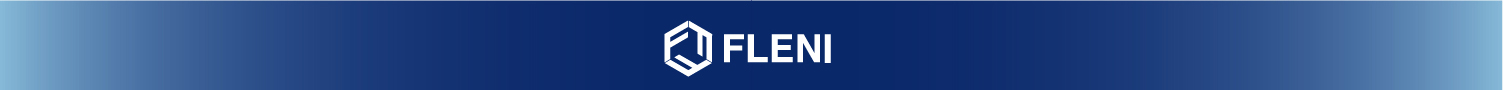 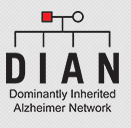 Arg-Center
Recruitment Plan
Partners Centers from Argentina 
Contact physicians that are in touch with Volga-German families (from other regions)
Community information:
Community talks at FLENI
National NGO of Alzheimer in Argentina 
	called ALMA (Asociación Lucha Mal de Alzheimer)
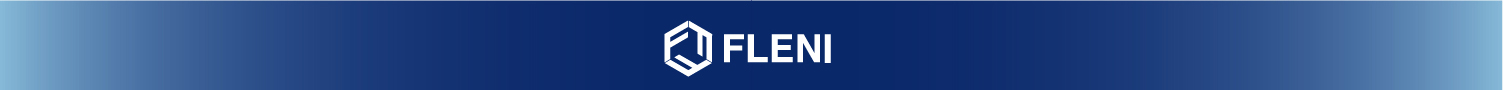 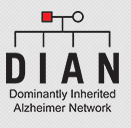 Arg-Center
ADAD Families
4 ADAD (PSEN1 mutations):
Family “D”  M146V
4 participants, 2(+)
Family “B”  M146L 
7 participants, 4 (+) y 3 (-)
Family “A”  M146V 
2 Participants, 2(+)
Family “F”  T119I
3 Participants, 1(+) 1(-) 1(in process)

Total subjects interested: 16

We expect to include 1 or 2 subjects per month.
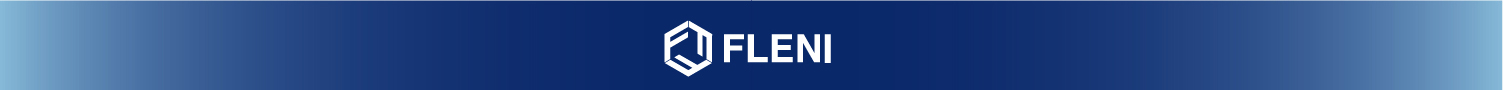 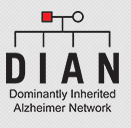 Arg-Center
ADAD Families
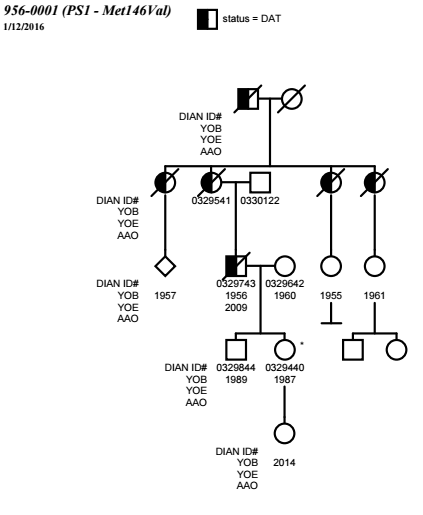 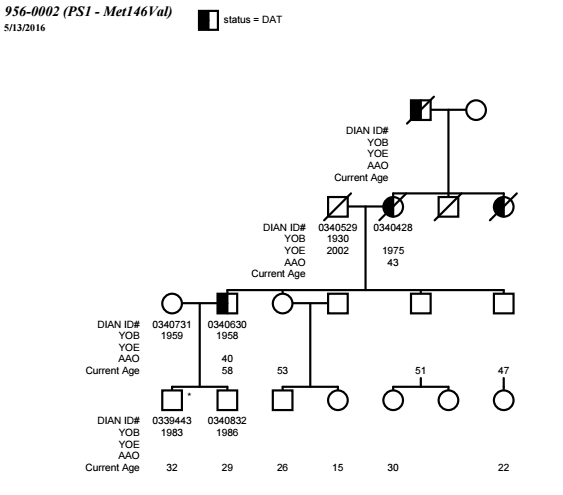 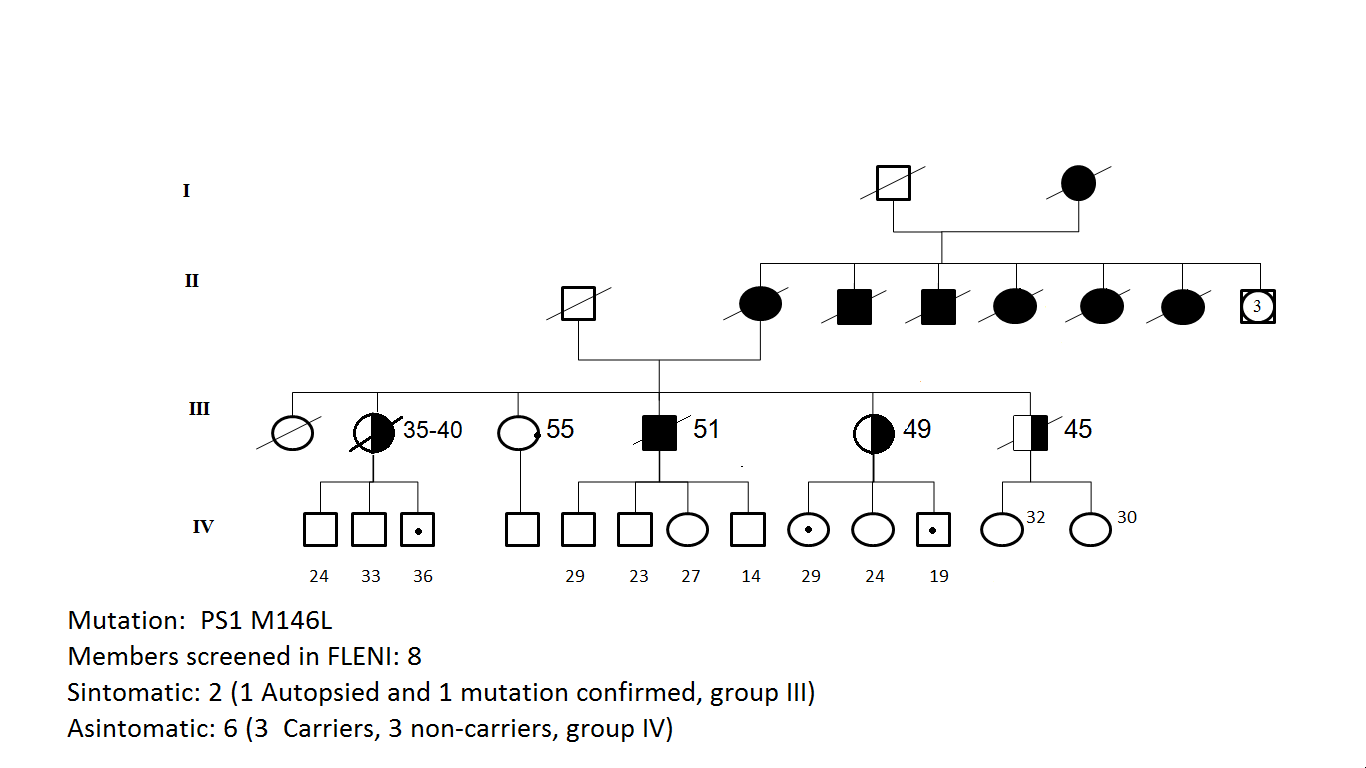 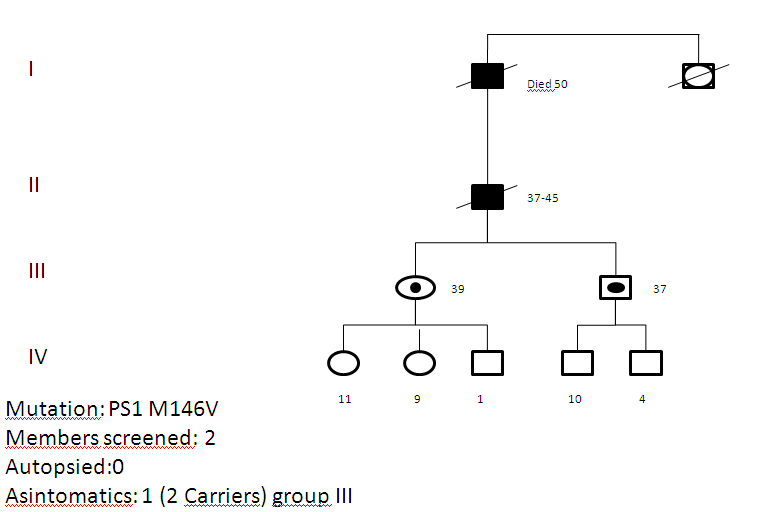 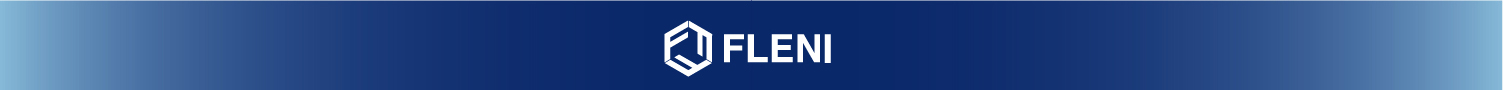 CSF biomarkers in Alzheimer Disease 
Number of cases per year
Aβ 1-42; Tau; pTau (Innotest-Fujirebio)
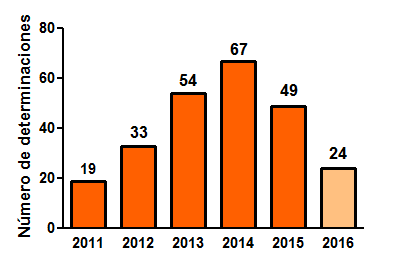 Total: 246
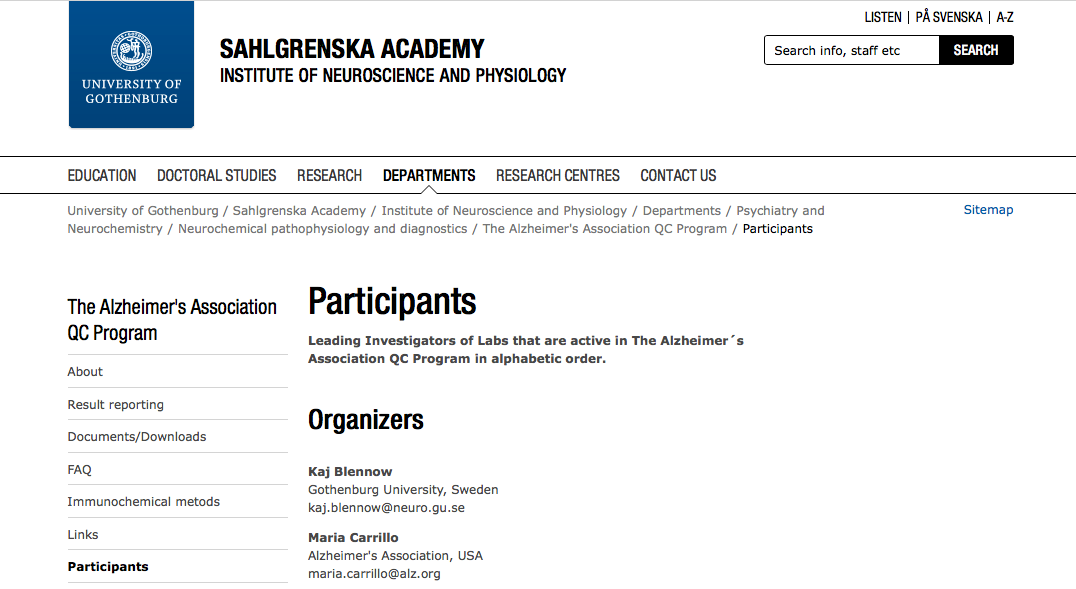 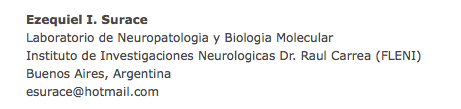 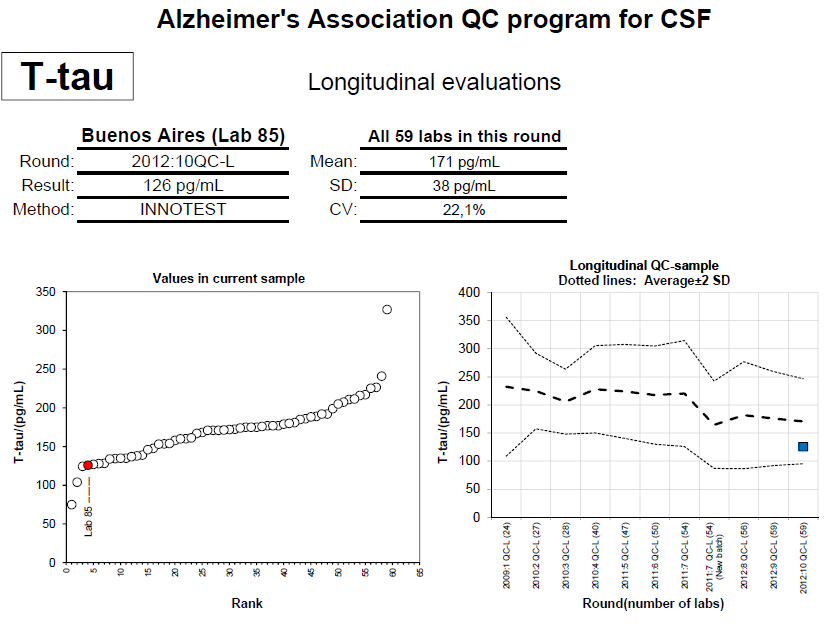 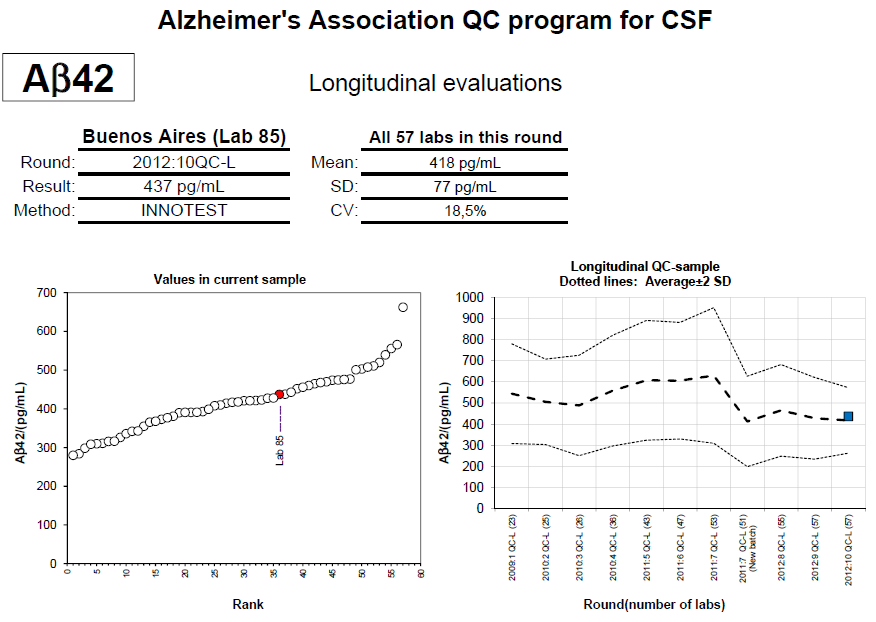 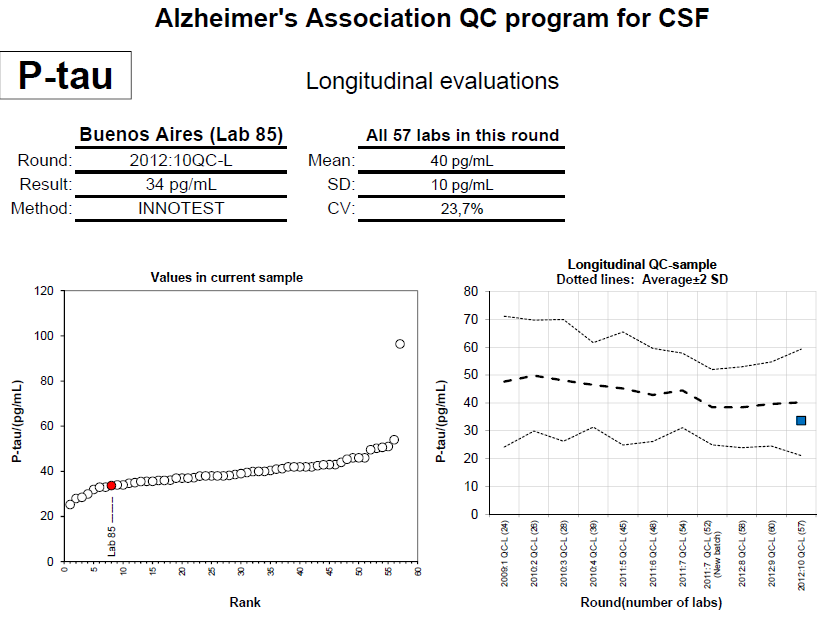 Brain 18FDG PET scan
Brain 11C-PiB PET scan
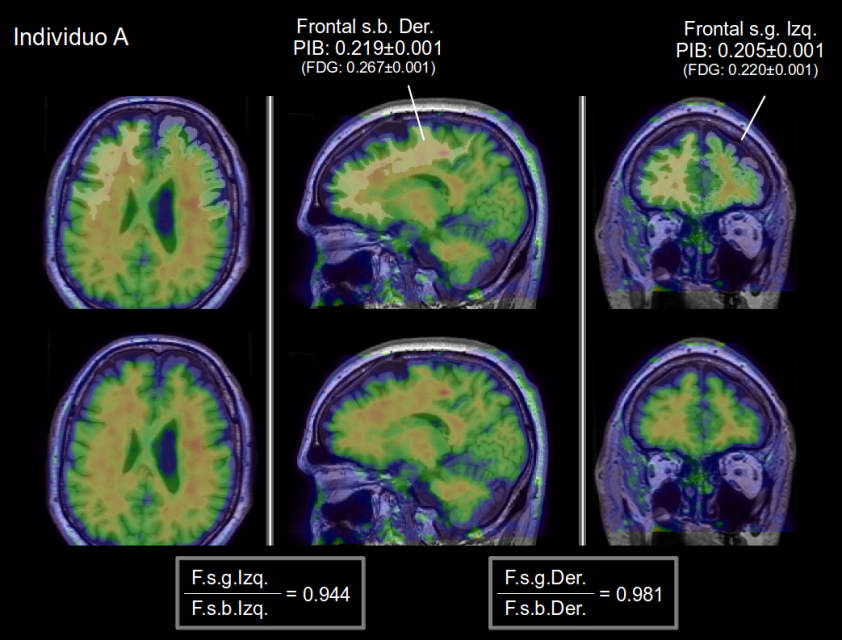 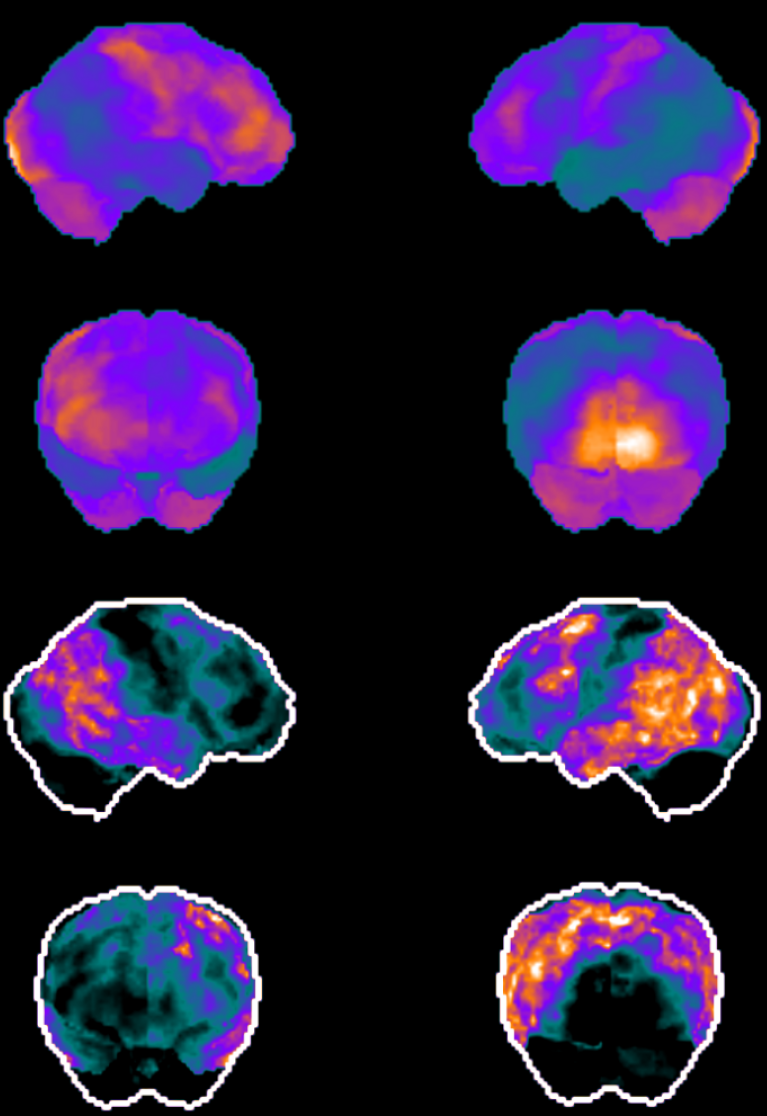 Uptake Map
AD
Healthy
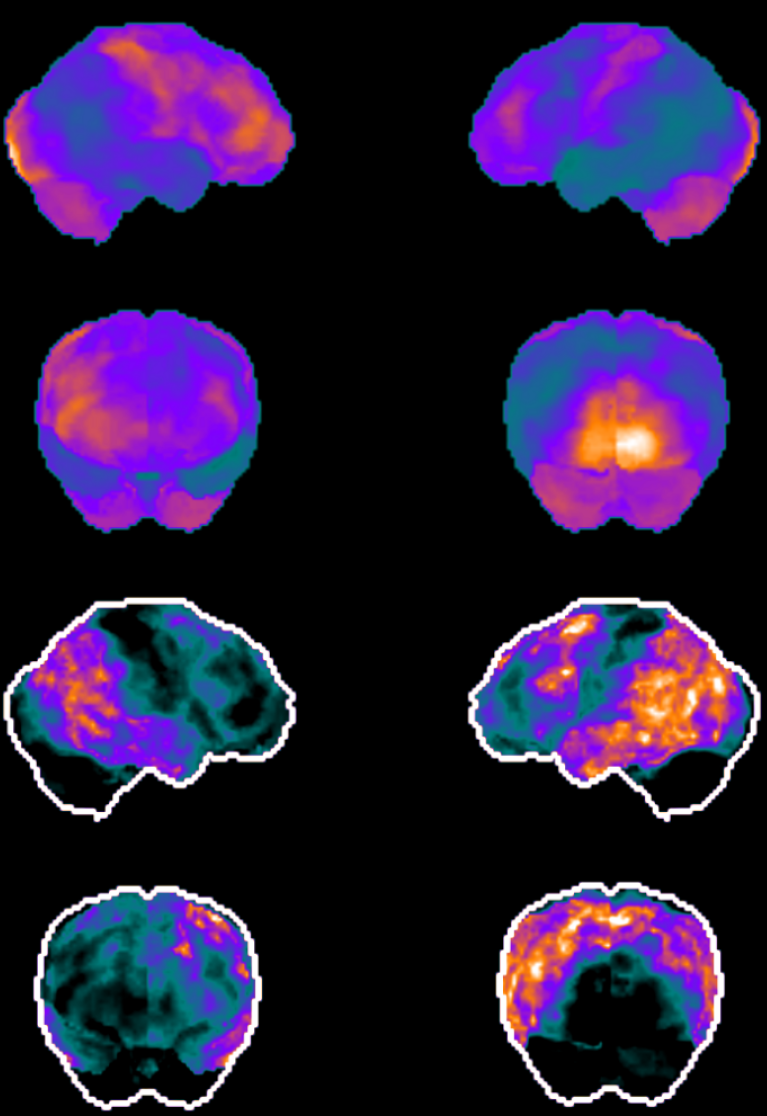 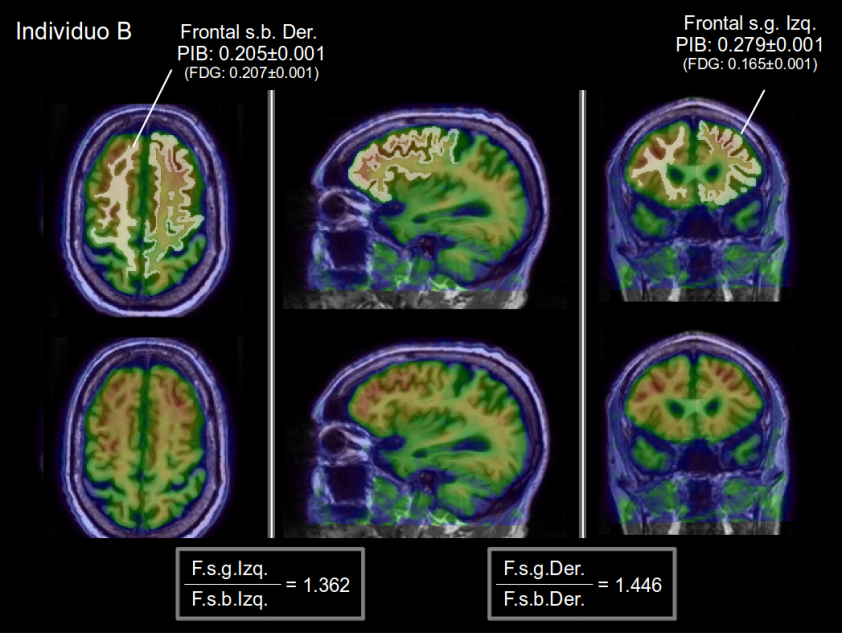 Hypometabolism Map
AD
PET Amyloid
547 patients with PIB and FDG 
QC: Pittsburgh University

13 flutemetamol patients for clinical trials
QC: Bioclinica